Judge Rejects Google’s Deal to Digitize Books
Rhea McCaslin
CSCE390 – Spring 2011
Introduction
Decision Making Process
ACM Code
Introduction
Google wanted to start a new project that involved providing a digital copy of all books.  
Judge ruled that this violated copyright laws.  
Stakeholders
Google, authors and  publishers, companies like Amazon and Microsoft, copyright experts, the Justice Department, and foreign governments.
http://www.nytimes.com/2011/03/23/technology/23google.html
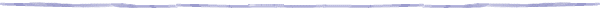 Introduction
Decision Making Process
ACM Code
Decision Making Process
Potential Solutions
Allow Google to digitize all books
Not allow Google to digitize books
Allow Google to digitize some books, and work with copyright experts/authors and publishers to establish guidelines for Google to follow.
Solution I would Choose
I would choose the solution that allows the copyright experts to come up with what they would consider acceptable guidelines for Google to follow when digitizing some books.
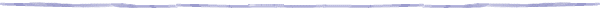 Introduction
Decision Making Process
ACM Code
Decision Making Process (cont)
The Solution
I would be willing to allow everyone to follow this solution
Solution is balanced
Agreement from both sides?
Chosen without influence from others

Philosophical Belief System
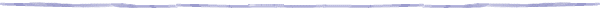 Introduction
Decision Making Process
ACM Code
ACM Code
Moral Imperatives
Contribution to society
Avoid harm to others
Giving proper credit for intellectual property
Honor property rights
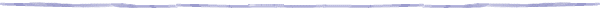